Congressional Meetings Primer
Agenda
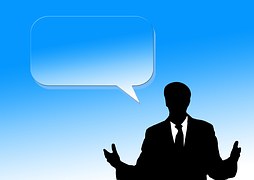 What is Advocacy?  Why Advocacy?
Effectively Communicating with Congress
Congressional Meeting Breakdown
What is Advocacy?
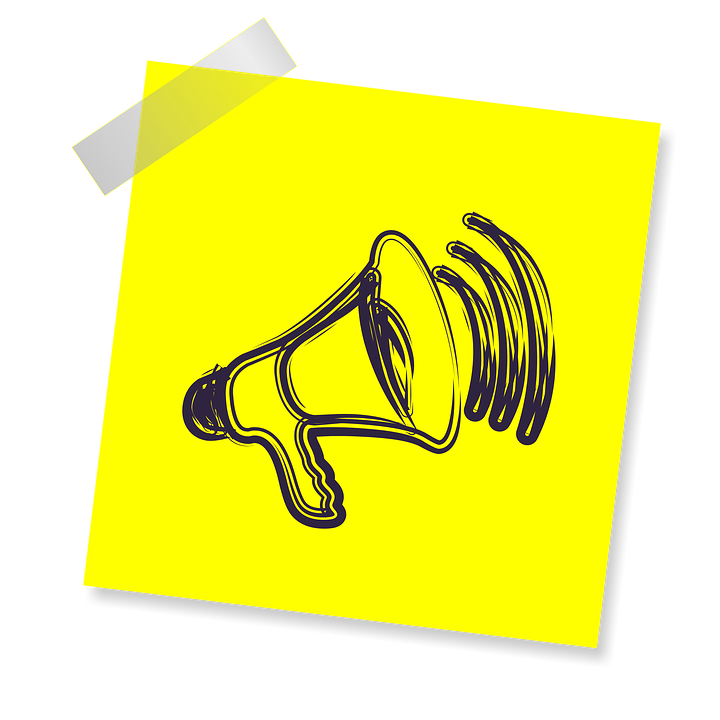 Building and educating the grassroots 
Educating policymakers
Developing research and data
Mobilizing with rallies, meetings, etc.
One-on-one meetings 
Public messages-letters to the editors
Social media
Why Advocacy?
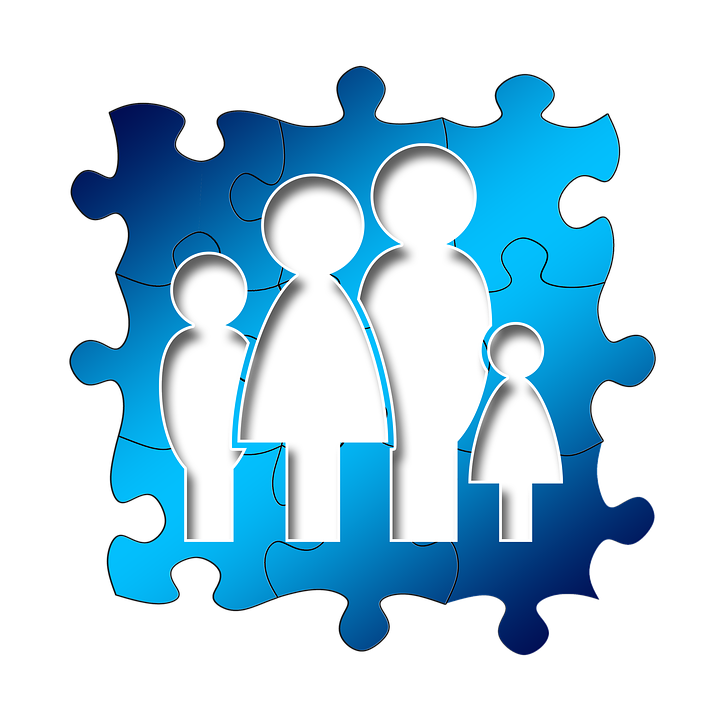 ICBA advocates communicate with elected officials and regulators to advance policy priorities and ensure that they are well aware of the impact of community banks. From creating opportunities for small businesses to helping a family finance their first home, Community banks are an integral part of society, and ICBA advocates know the importance of sharing these stories with policy makers.
Why is Advocacy important?
Personal experience/ community impact prompts action.
Members need to hear from their constituents/voters.
Members of Congress and their staff have power and influence, but need your issue expertise.
Key Congressional Staff
Chief of Staff: Supervises congressional staff.
Legislative Director: supervises legislative agenda.
Scheduler: Gatekeeper to the member of Congress
District Director: Often in charge of all operations for a district office
Communication Director:  Manages Media/Social Media presence.
Setting Up Your Meeting
Submit a Formal Request (Templates available) 
Notify ICBA and Your Community Banking Colleagues
Meet with Your Member of Congress
Send a Follow-up Thank You Note and Additional Information
Pre-Planning
Decide what you want to achieve/issues that you want to address.  
Prepare to put a local angle on the issue.  
Include information from your district/state.
Find out who the staffer is. 
Where is he/she from?  
How long have they been working for the Member?  
How much time do they have for you today?  
Do they have a personal connection with community banking?
The Meeting
Expect some introductions and pleasantries: 
who you are, where you're from, etc.  
If you are in a group, make sure to introduce everyone. 
Be punctual. Arrive 15 minutes early and be patient if you must wait.
Dress appropriately for a business meeting.
Remind your Legislator that you are a constituent.
Don’t be political.
 Demonstrate the connection between what you are requesting and the interests of the member's constituency. 
Personalize your comments and provide local context.
Tips & Tricks
“I don’t know” can be a smart answer. You don’t need to know the answer to every question.
Ask for their support.  Unless you directly ask your legislator if they support your position, you may never actually find out what they think and what they intend to do. 
If they support you, thank them.
If they oppose you, stay cordial and friendly. Even if you disagree on this issue, you may be in agreement on another issue. Keep the door open to working together in the future.
If they are undecided, ask if you can provide any additional information.
Thank the person you are meeting with. Always thank the legislator or staff person for their time at the end of the meeting, even if they did not agree with your position. Ask how and when you can follow up with them.
Tips & Tricks
Follow up with the office. 
Send a thank you note or email 
Send additional information or materials that may have been requested
Determine if a promised action has occurred

Encourage staff and other community bankers you know to make similar visits.
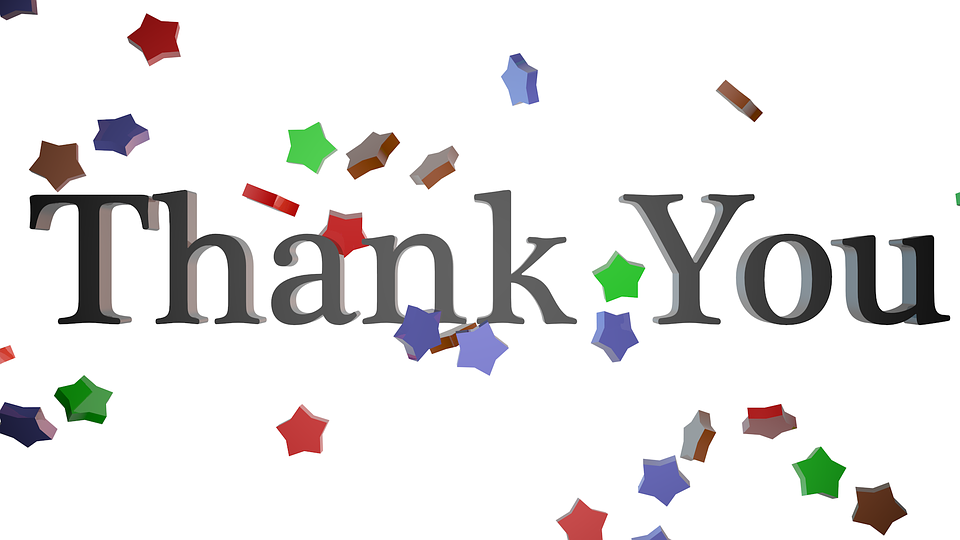 Questions?
Joshua Habursky
Director of Advocacy
Email: Joshua.Habursky@icba.org Phone:  202-821-4355